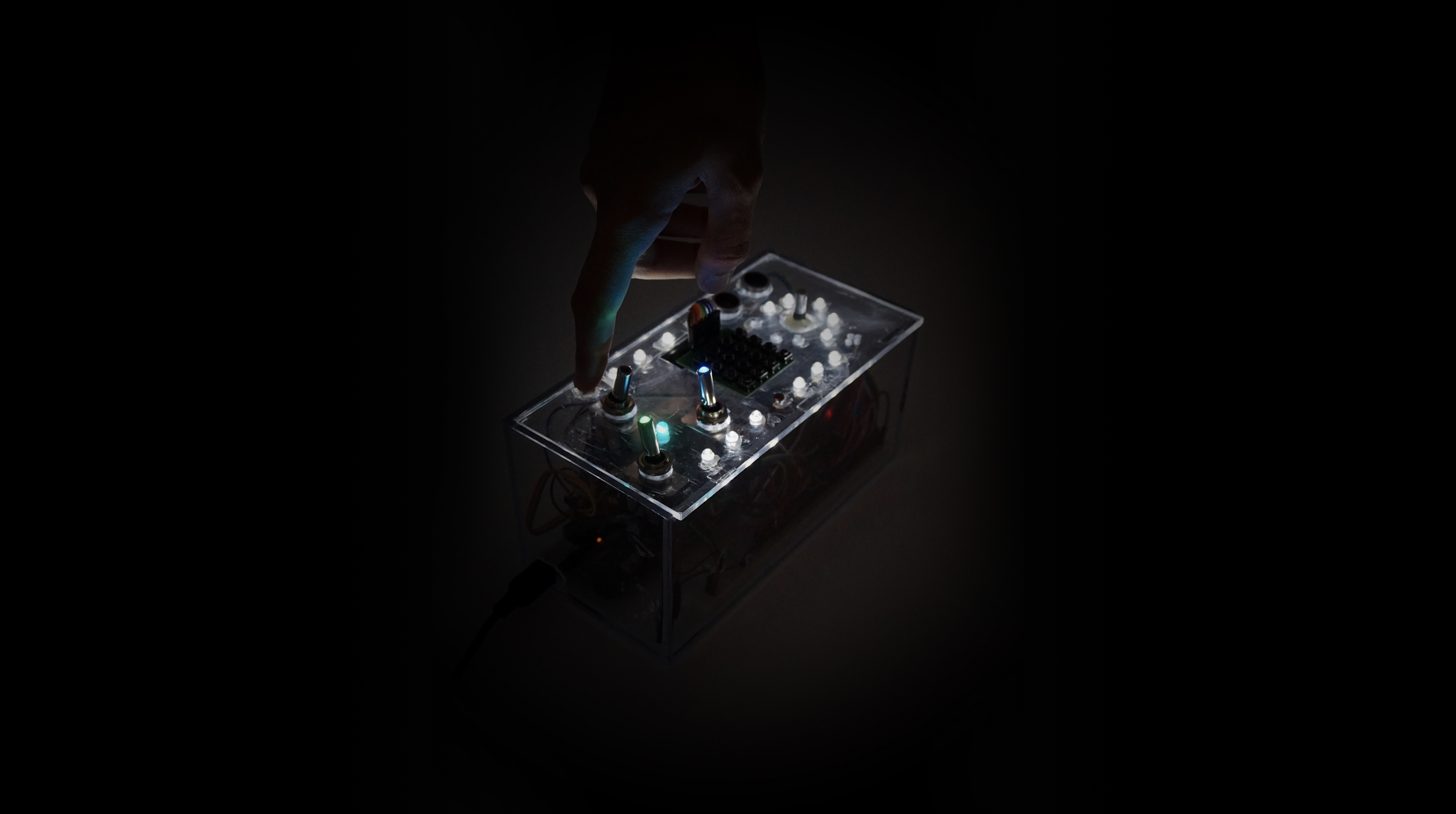 ARTEFACTO DE ARTE GENERATIVO
Máster Universitario en Aplicaciones Multimedia
Vicent Ramírez Luzón
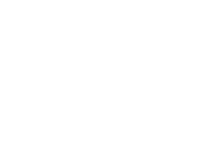 OBRA DE ARTE GENERATIVO
Artefacto
(hardware)
Pieza
(software)
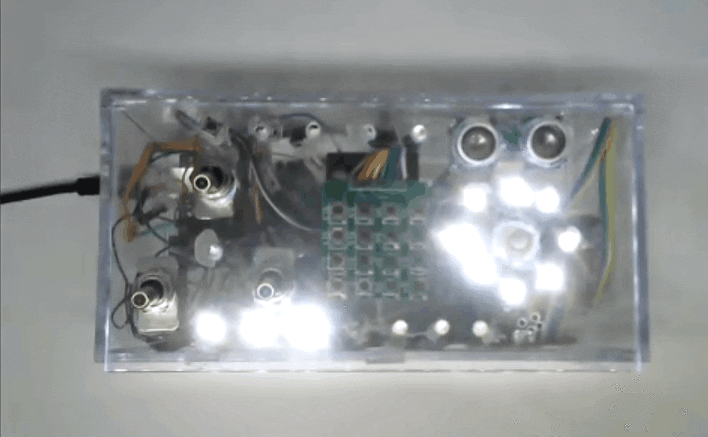 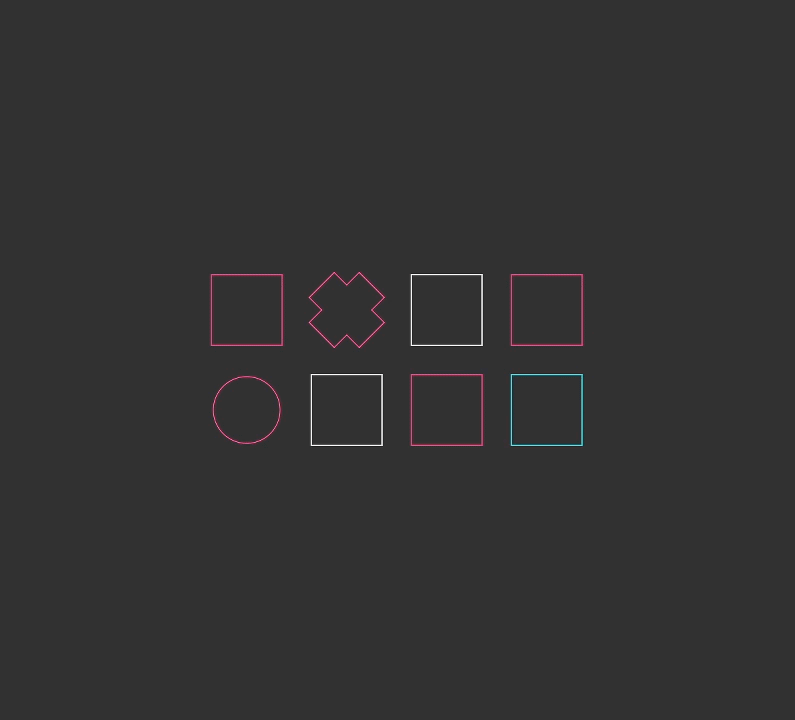 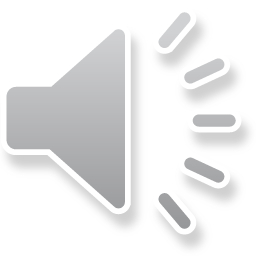 EL ARTEFACTO
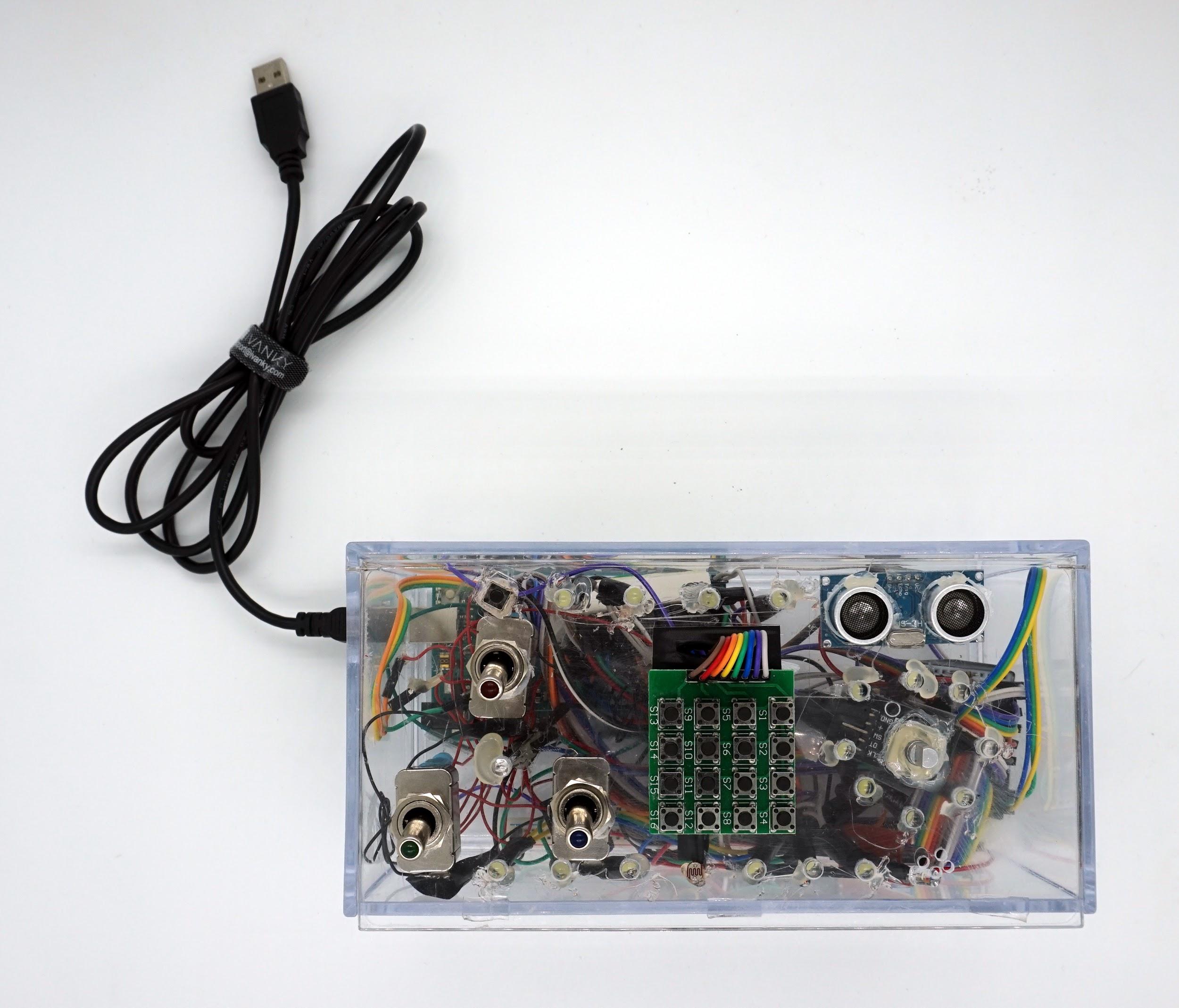 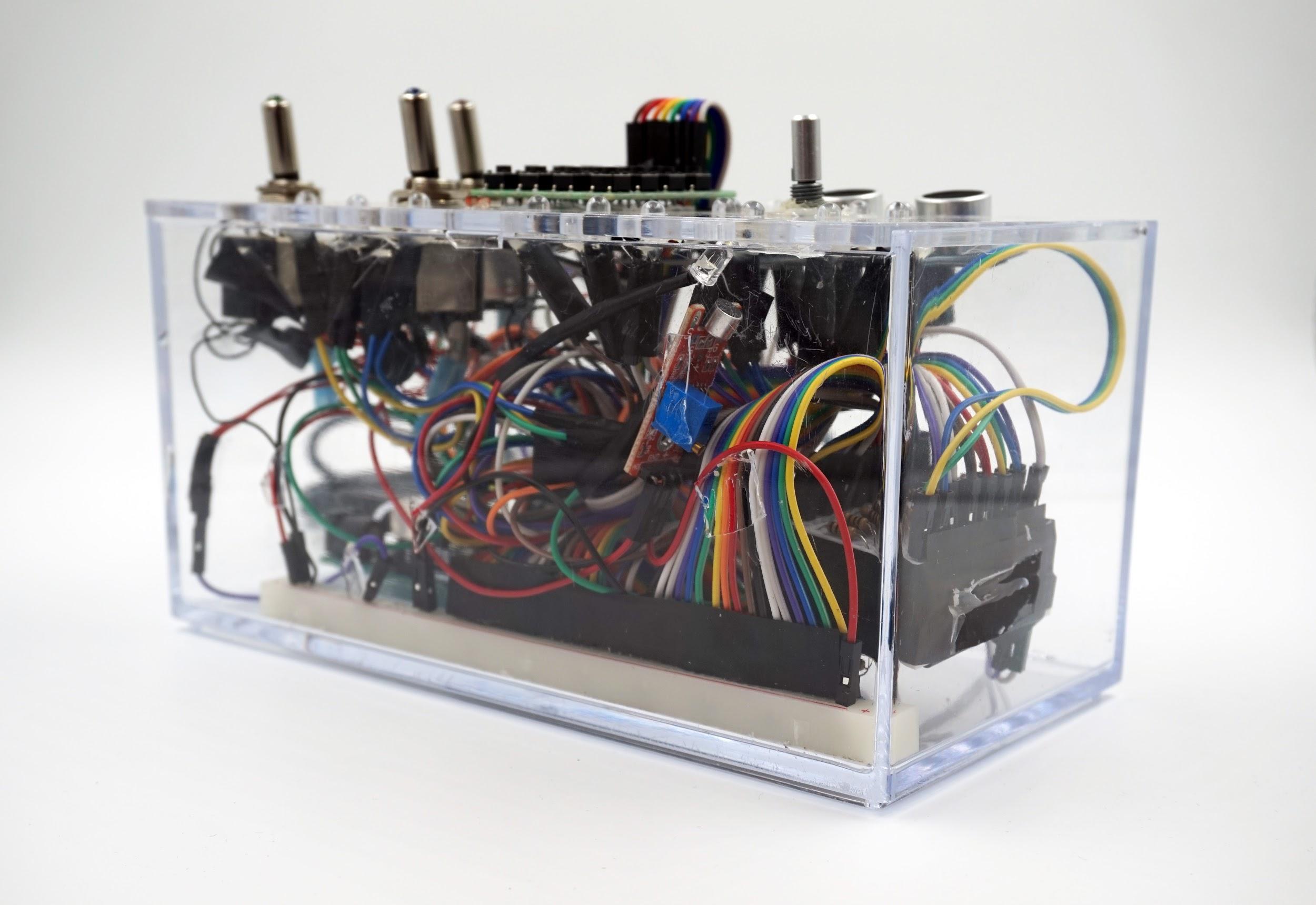 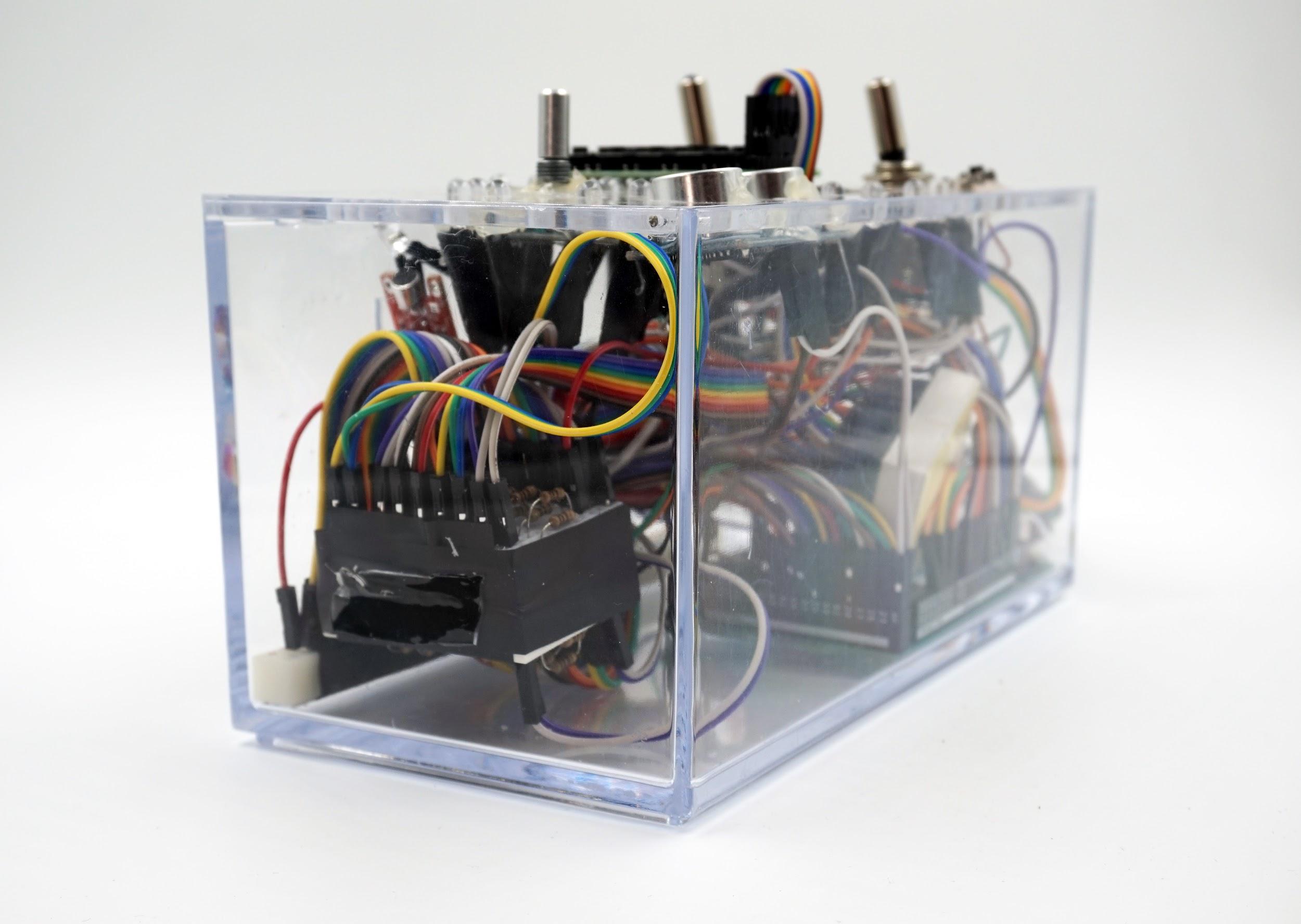 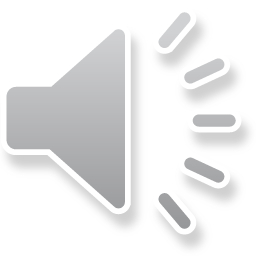 EL ARTEFACTO. SENSORES DE ENTRADA
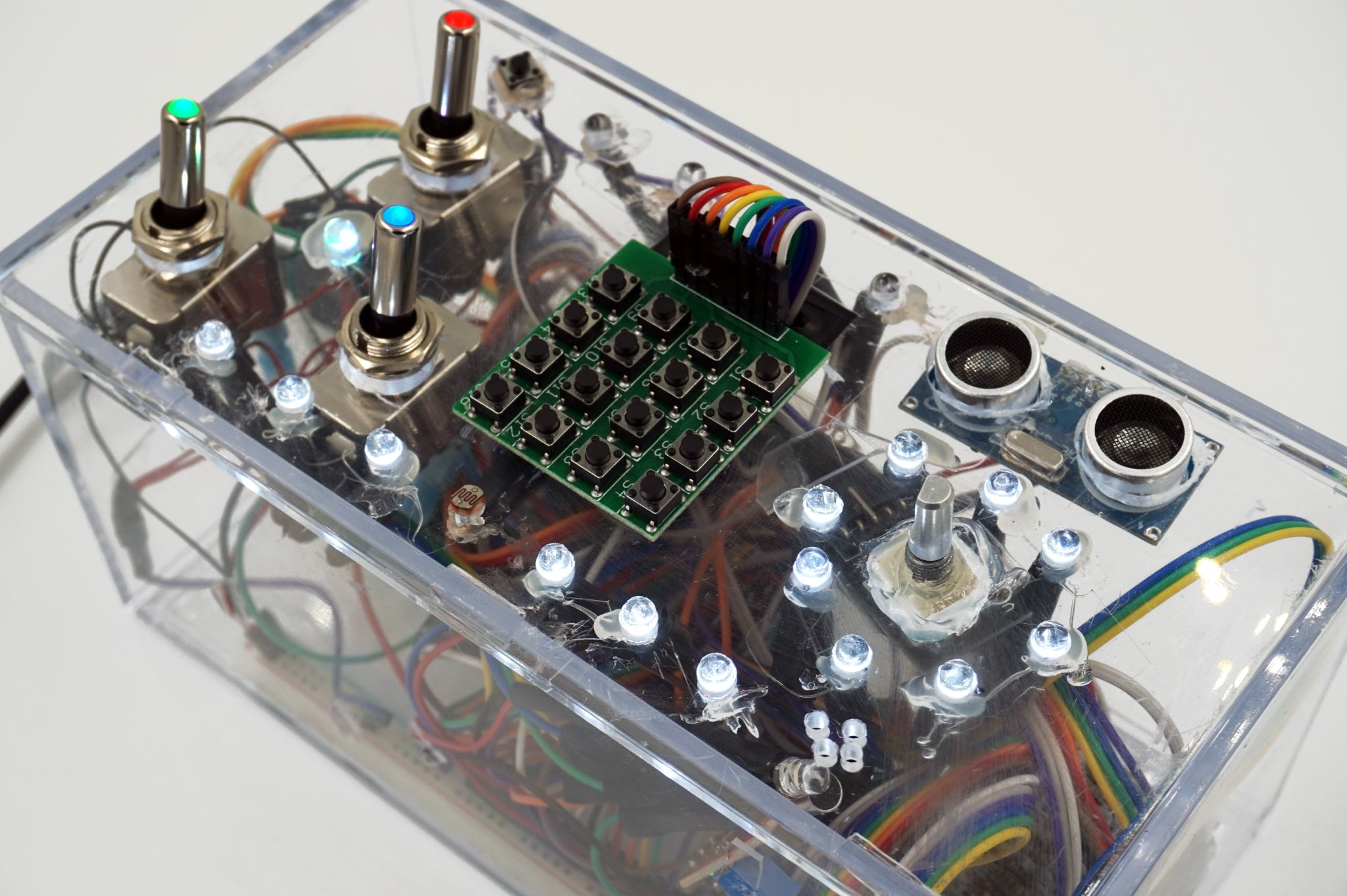 3
6
1
2
Algunos sensores de entrada (de izq. a der.):

Palancas RGB
Sensor de luz (foto-resistencia)
Matriz de botones
Sensor de sonido
Rueda (potenciómetro de giro)
Sensor de distancia (ultrasonido)
5
4
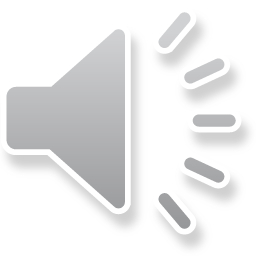 MUESTRAS DE USO
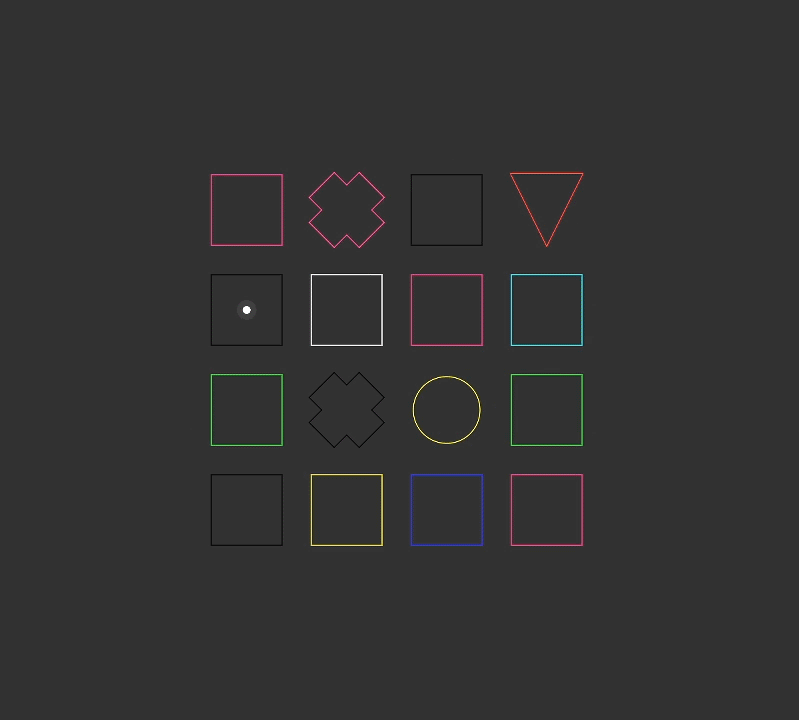 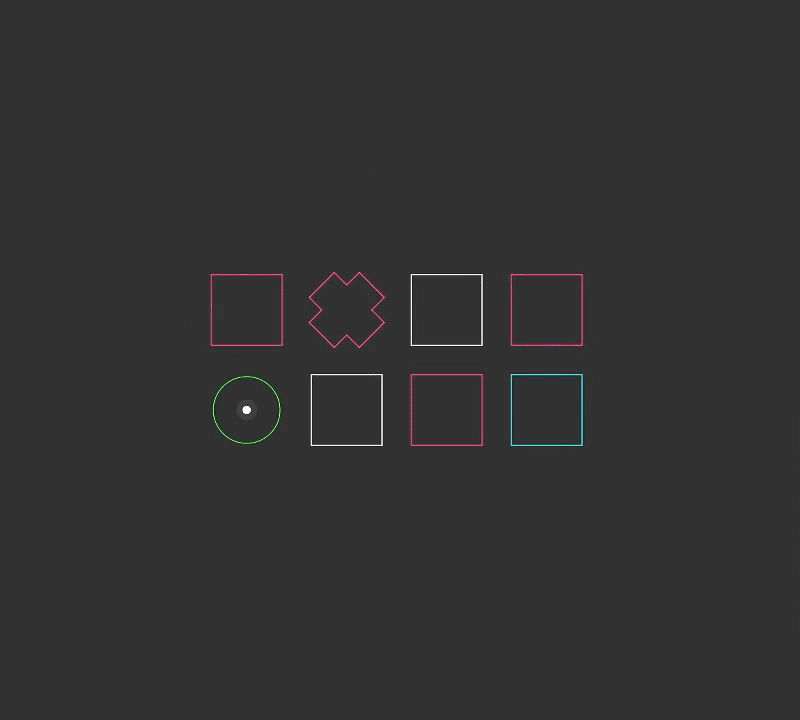 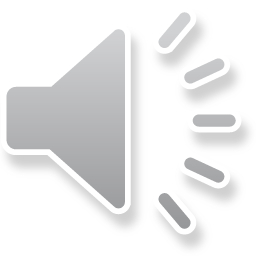 PROCESO DE CONSTRUCCIÓN DEL ARTEFACTO
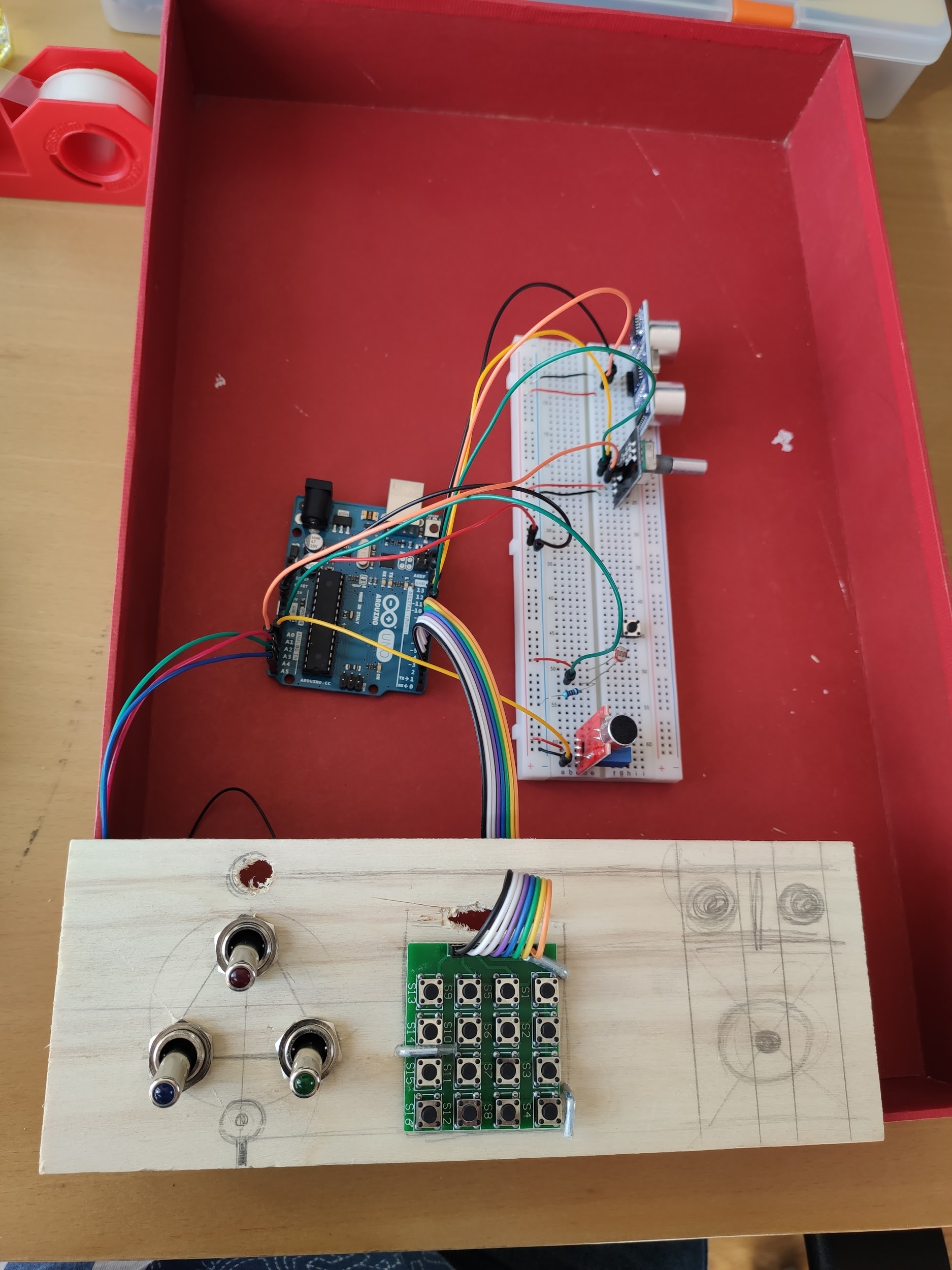 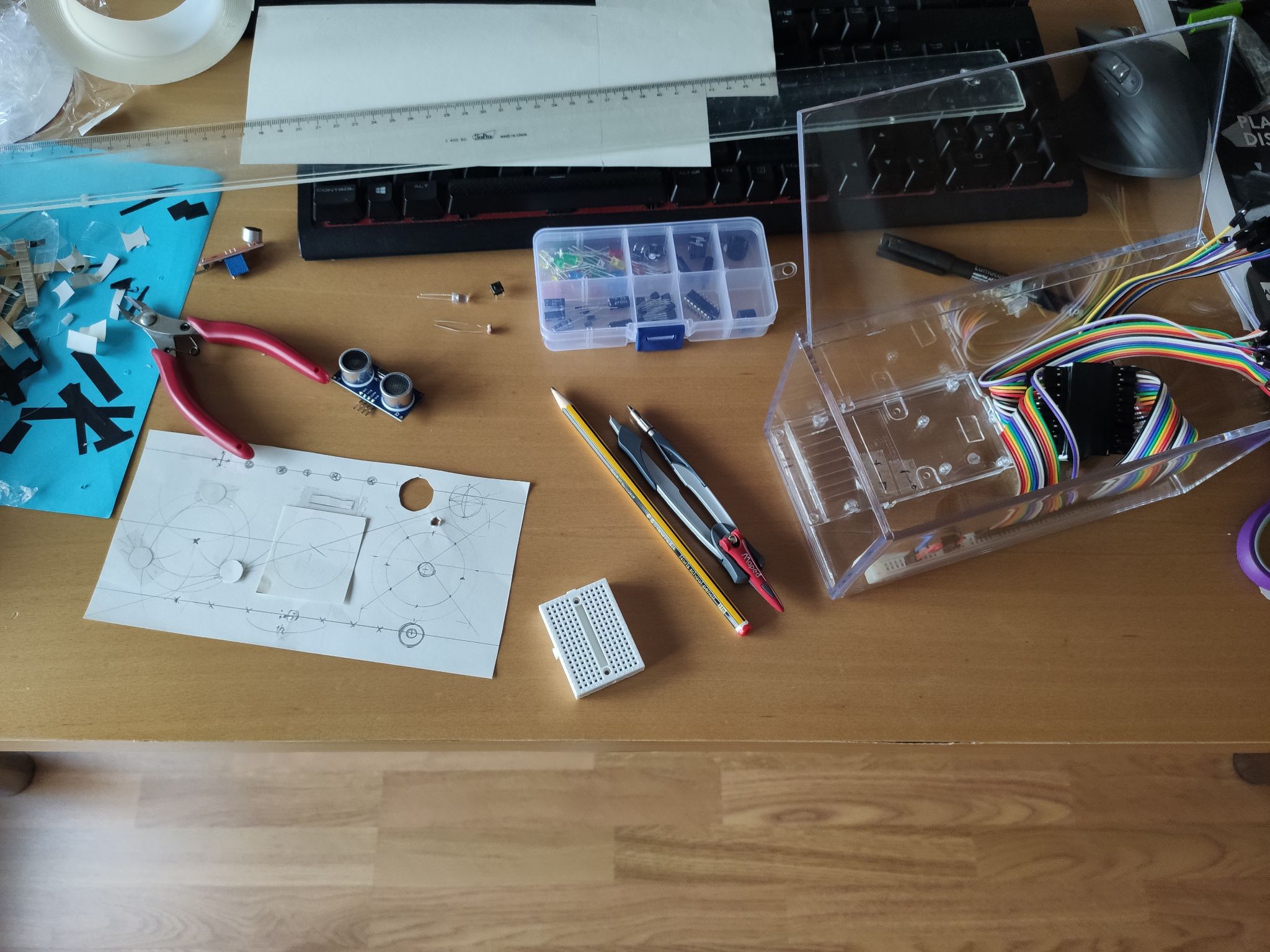 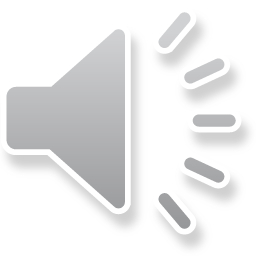 VERSIÓN WEB DE LA PIEZA (SIN EL ARTEFACTO)
Versión adaptada a teclado y ratón  accesible en:
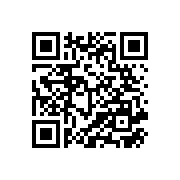 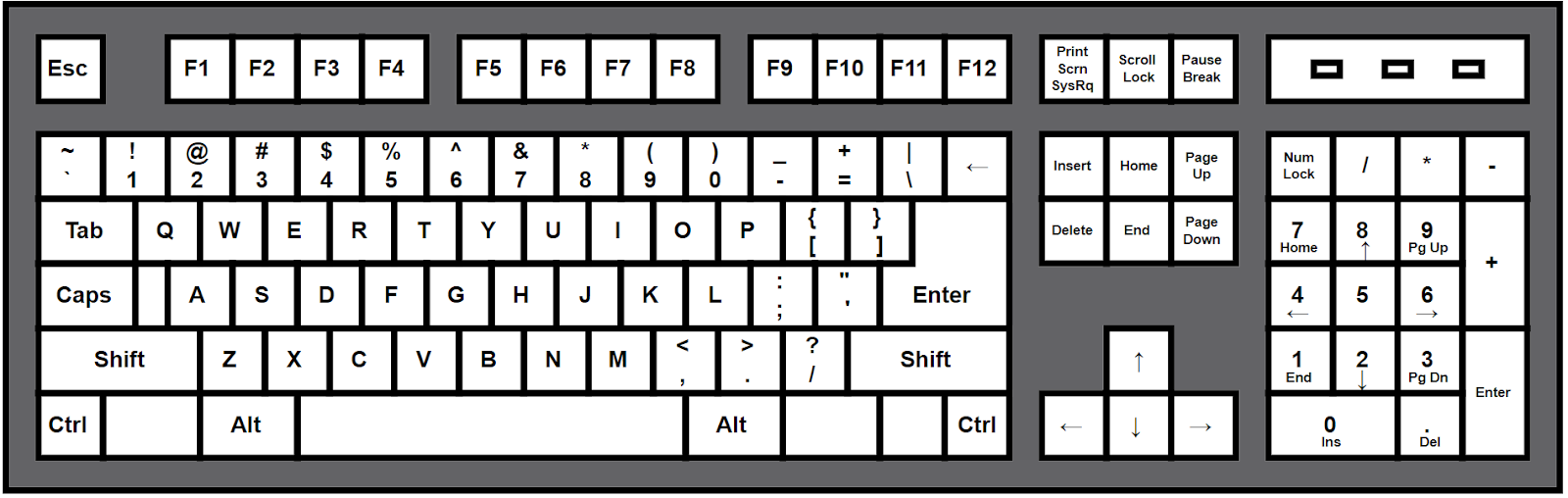 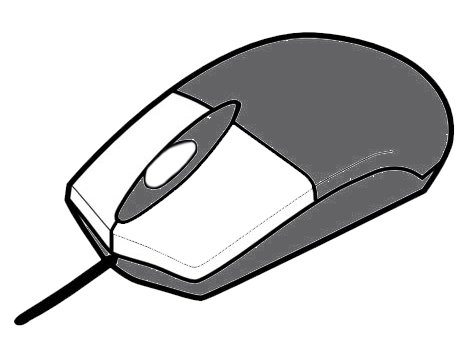 https://bit.ly/3yR5GlC
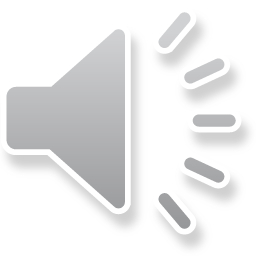 SOBRE EL AUTOR
Vicent RL. 

Trabaja como diseñador de videojuegos y director creativo desde hace 5 años. Anteriormente fue encargado de desarrollo de negocio, responsable de marketing, community manager... y antes músico, y maestro de colegio.

Además de trabajar como diseñador, es profesor universitario de Diseño de Juegos (Florida Universitària, Univ. Politècnica de València), y colaborador habitual con la Universidad de Valencia.

Esta es su primera aproximación al arte generativo.
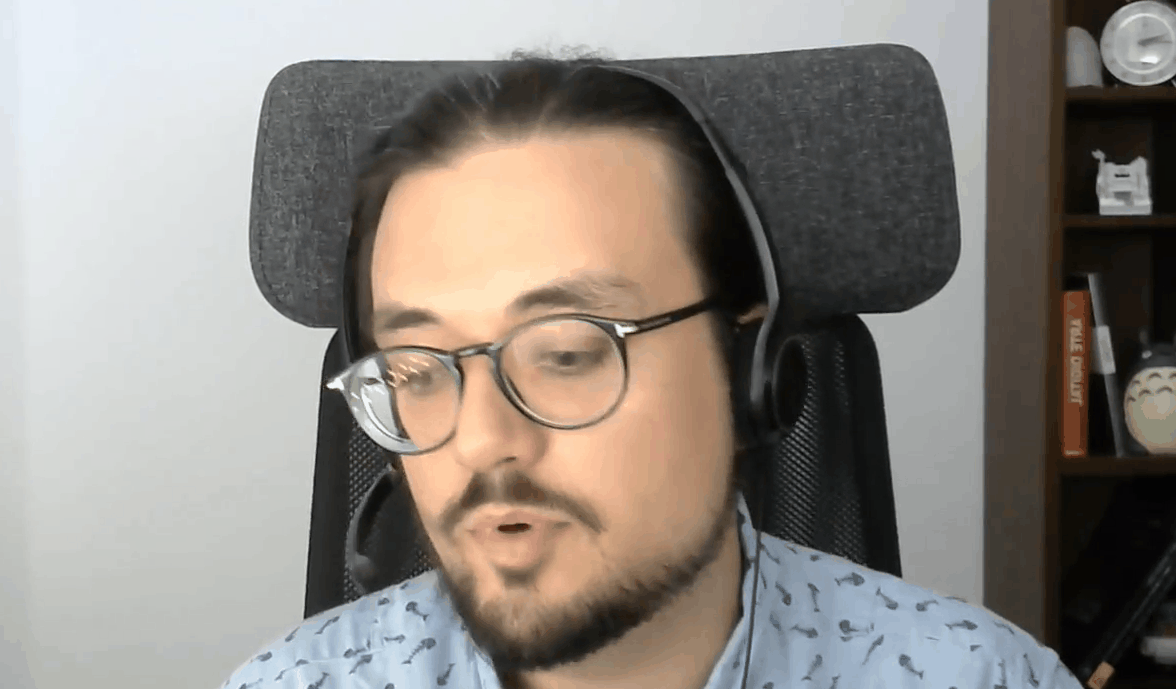